KHỞI ĐỘNG
Trò chơi “ Ai nhanh hơn”
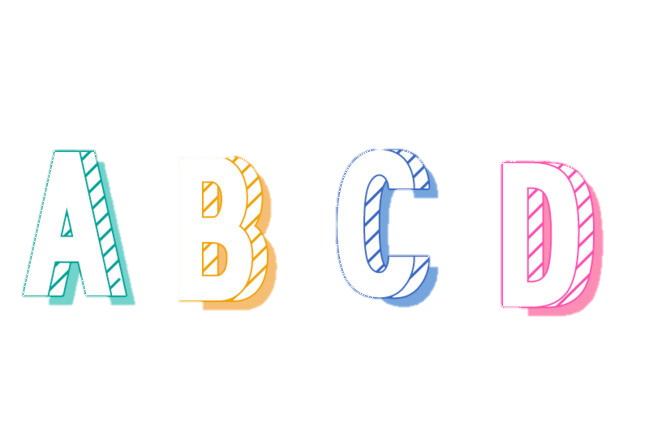 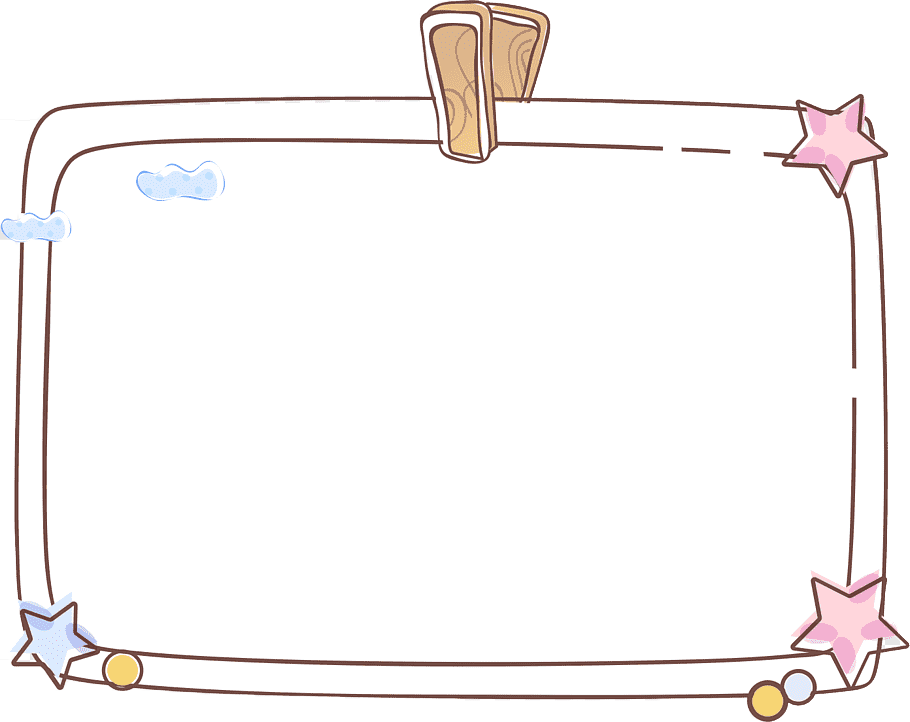 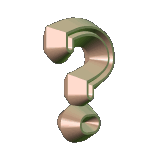 6
3
4
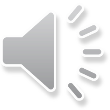 1
7
9
2
10
8
5
Hết giờ
Câu 1: 386259 + 260837 = ?
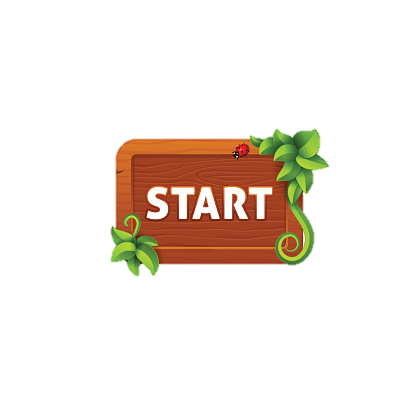 657096
647090
B
A
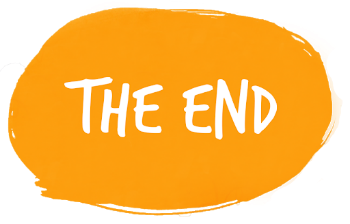 657090
647096
D
C
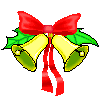 Tiếc quá …! Bạn chọn sai rồi !
Tiếc quá …! Bạn chọn sai rồi !
Tiếc quá …! Bạn chọn sai rồi !
Hoan hô . Bạn chọn đúng rồi !
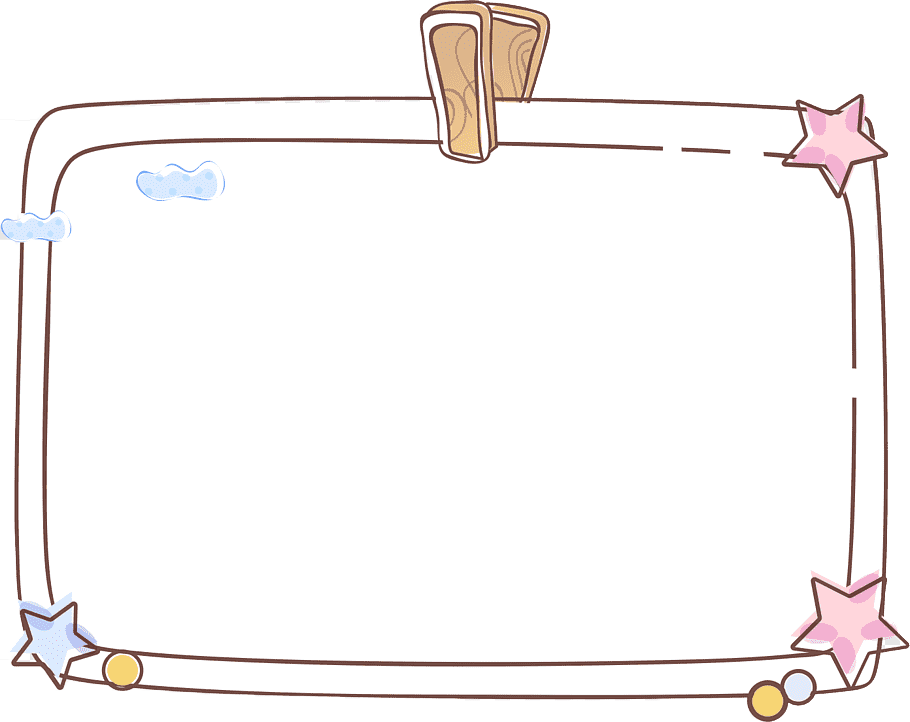 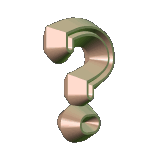 6
3
4
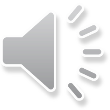 1
7
9
2
10
8
5
Hết giờ
Câu 2: Tính nhanh
56 + 399 + 1 + 4 = ?
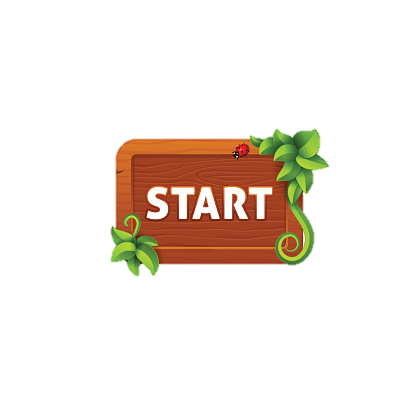 460
400
B
A
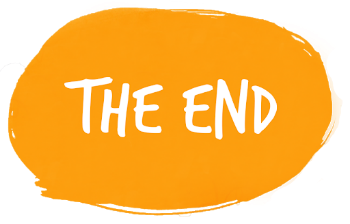 490
360
D
C
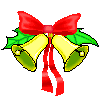 Hoan hô . Bạn chọn đúng rồi !
Tiếc quá …! Bạn chọn sai rồi !
Tiếc quá …! Bạn chọn sai rồi !
Tiếc quá …! Bạn chọn sai rồi !
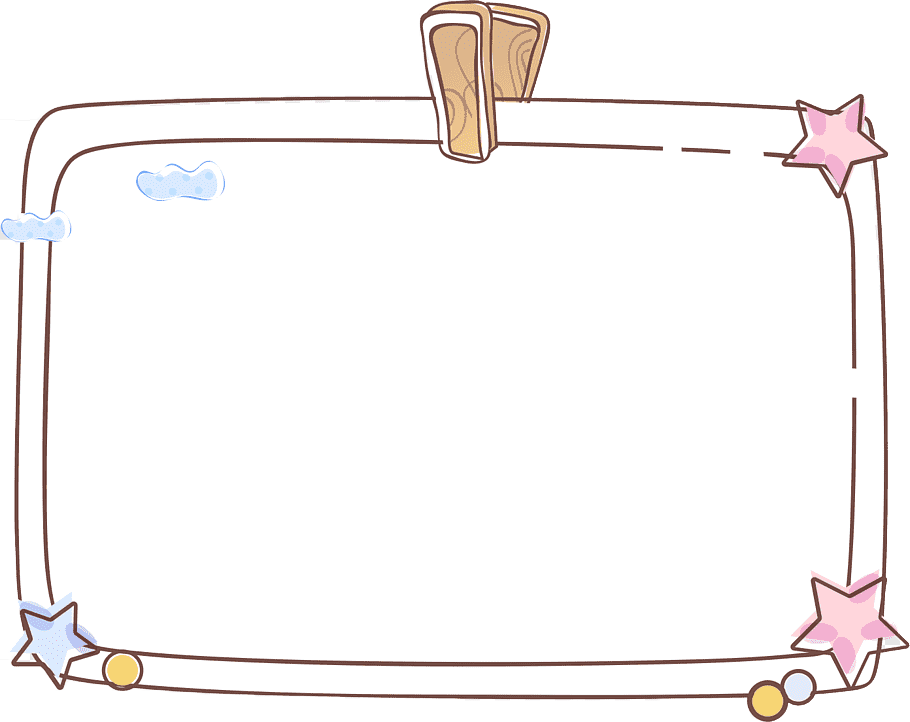 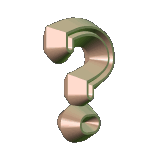 6
3
4
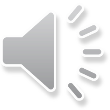 1
7
9
2
10
8
5
Hết giờ
Câu 3: Tính chu vi hình vuông, biết một cạnh bằng 10 cm
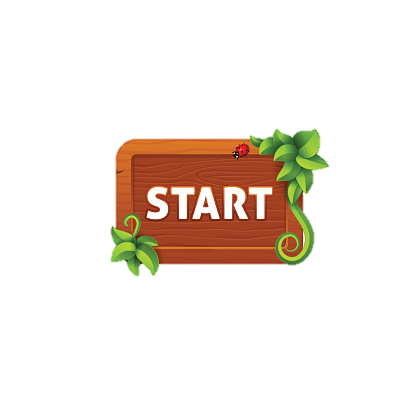 20cm
40cm
B
A
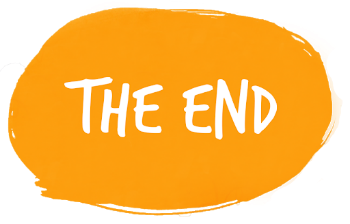 50cm
45cm
D
C
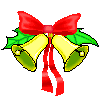 Hoan hô . Bạn chọn đúng rồi !
Tiếc quá …! Bạn chọn sai rồi !
Tiếc quá …! Bạn chọn sai rồi !
Tiếc quá …! Bạn chọn sai rồi !
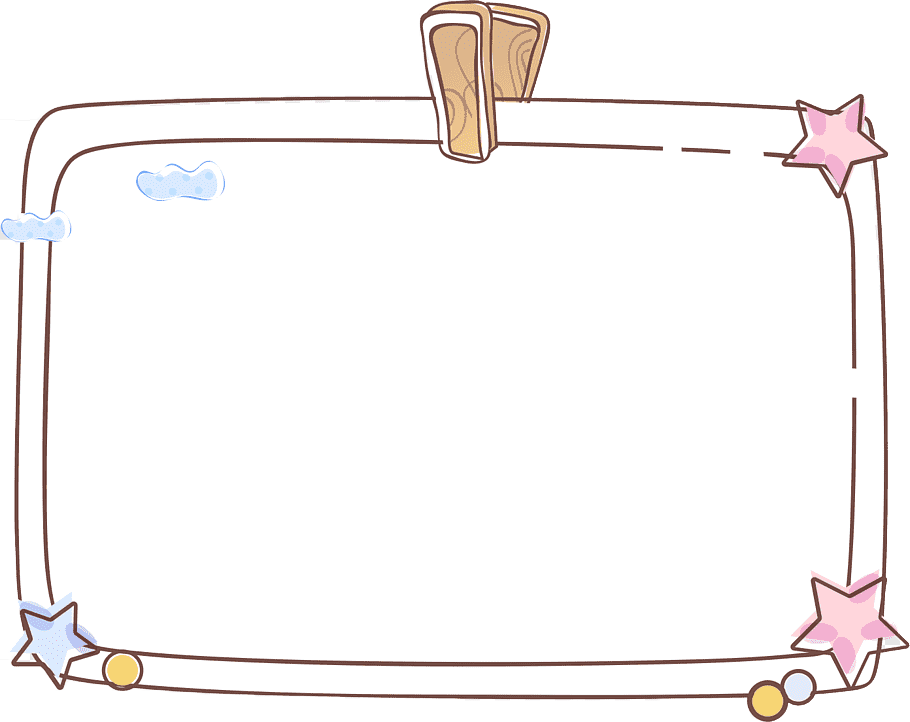 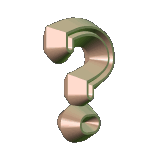 Câu 4: Tuổi chị và tuổi em cộng lại là 24 tuổi. Biết chị hơn em 6 tuổi. Tuổi chị là: …..
6
3
4
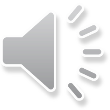 1
7
9
2
10
8
5
Hết giờ
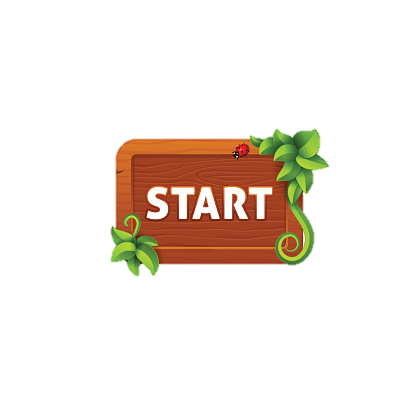 12 tuổi
15 tuổi
B
A
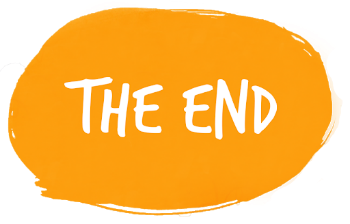 8 tuổi
9 tuổi
D
C
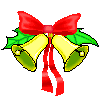 Hoan hô . Bạn chọn đúng rồi !
Tiếc quá …! Bạn chọn sai rồi !
Tiếc quá …! Bạn chọn sai rồi !
Tiếc quá …! Bạn chọn sai rồi !
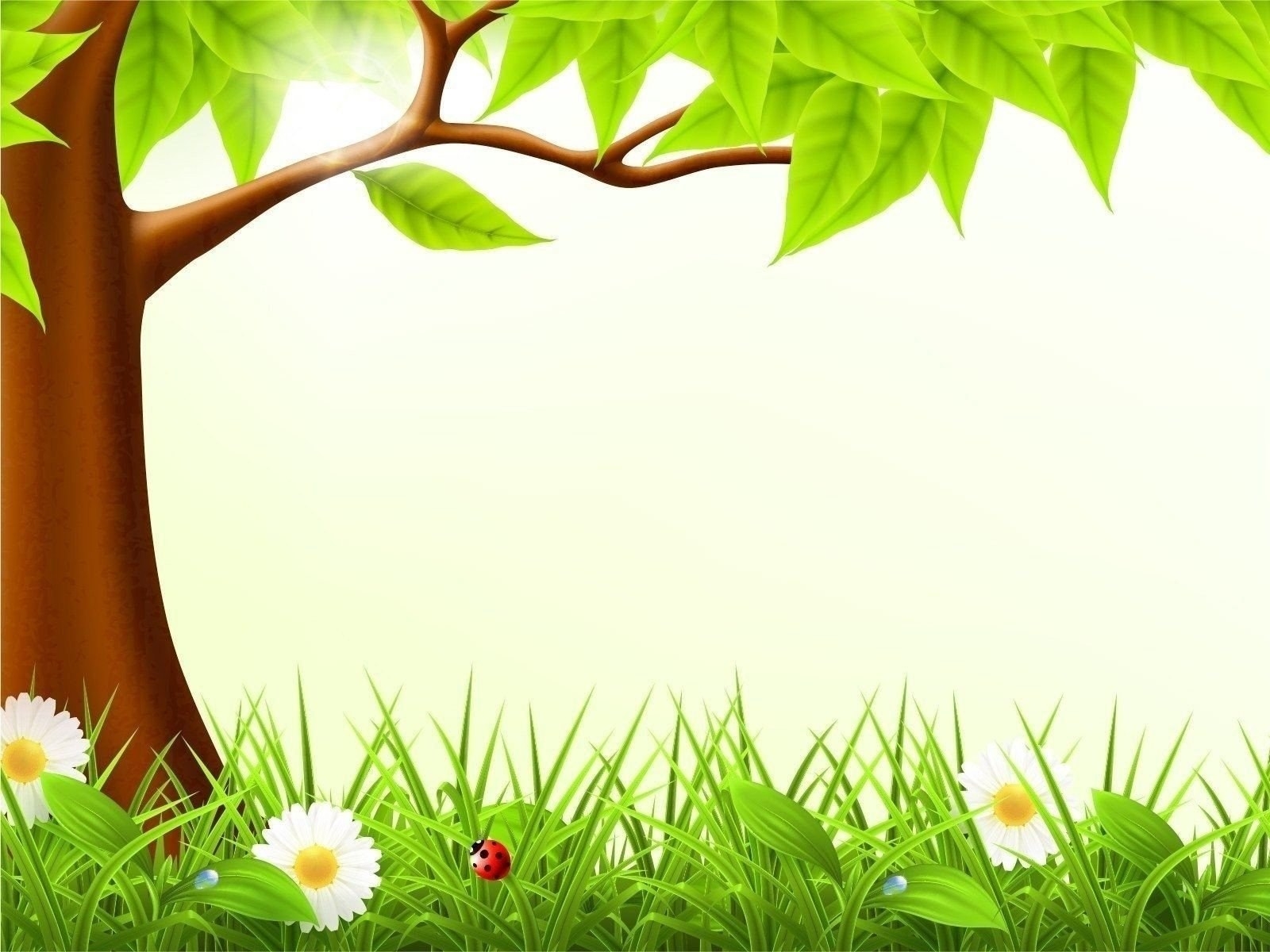 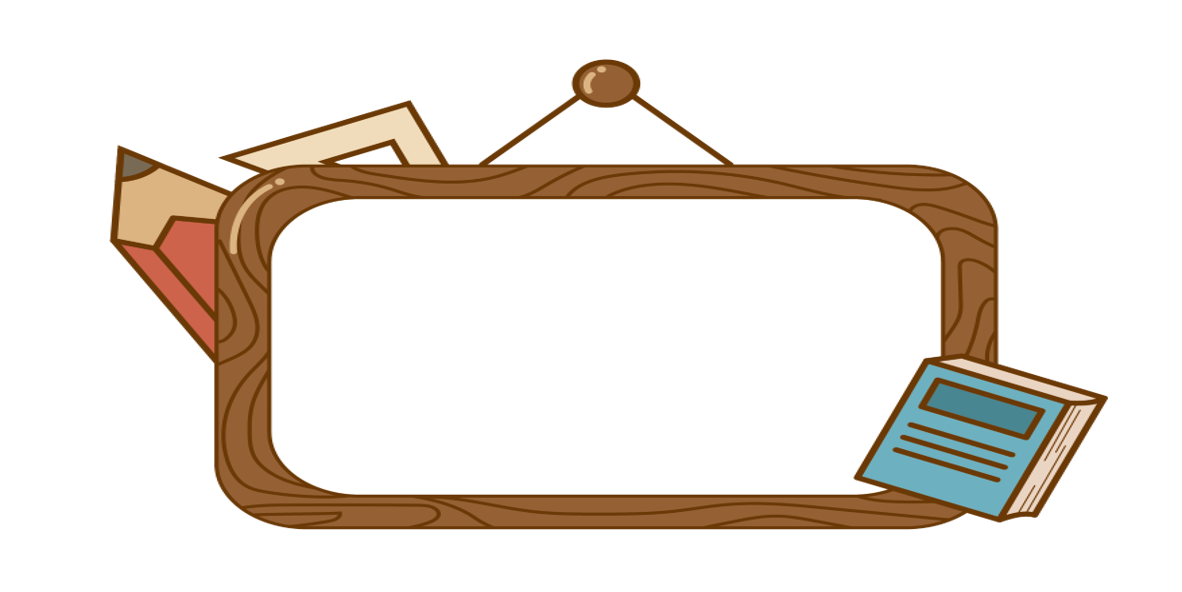 KHÁM PHÁ
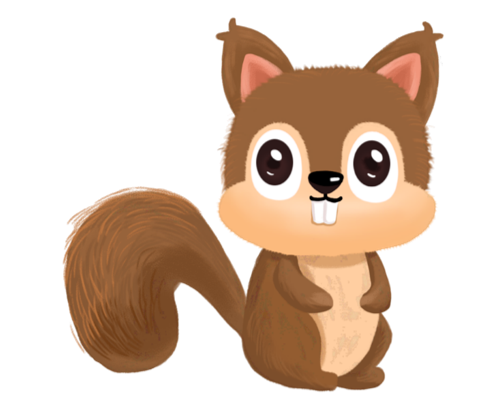 Thực hành
Vận dụng
Khởi động
1
2
3
Áp dụng phép nhân số có 6 chữ số với số có 1 chữ số để giải quyết các bài toán có liên quan.
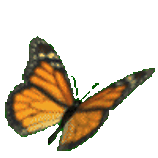 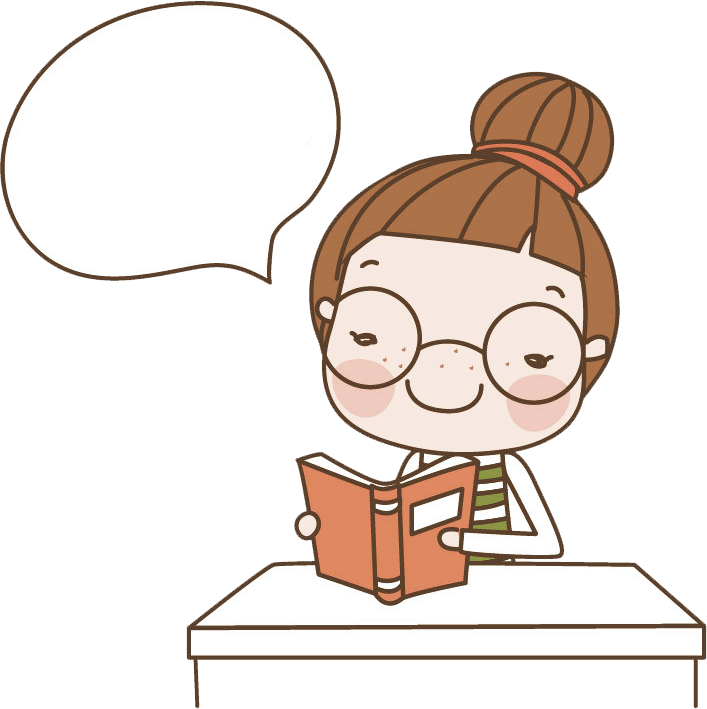 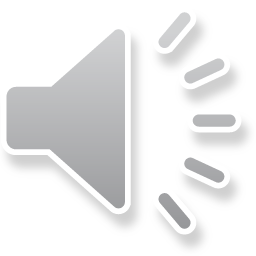 Thực tế
Mục tiêu
Ôn lại phép cộng, và tìm hai số khi biết tổng – hiệu
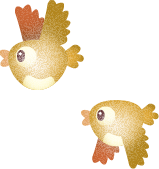 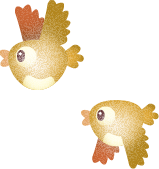 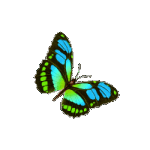 NHÂN VỚI SỐ CÓ MỘT CHỮ SỐ
Khi thực hiện phép nhân, ta thực hiện bắt đầu từ đâu?
Nhận xét về phép nhân vừa thực hiện?
* Nhân với số có một chữ số
(Không nhớ)
Nhân theo thứ tự từ phải sang trái :
+  2 nhân 4 bằng 8 , viết 8.
+  2 nhân 2 bằng 4 , viết 4.
+  2 nhân 3 bằng 6 , viết 6.
+  2 nhân 1 bằng 2 , viết 2.
+  2 nhân 4 bằng 8 , viết 8.
+  2 nhân 2 bằng 4, viết 4.
a.  241 324 x  2 = ?
241 324
x
2
2
4
8
6
4
8
482 648
241 324 x 2  = ………………….
Nhận xét về phép nhân vừa thực hiện?
*  Nhân với số có một chữ số
(Có nhớ)
b. 136 204  x 4  =  ?
Nhân theo thứ tự từ phải sang trái :
 + 4 nhân 4 bằng 16 , viết 6 nhớ 1 .
 + 4 nhân 0 bằng 0 , thêm 1 bằng 1, viết 1 .
 + 4 nhân 2 bằng 8, viết 8 .
 + 4 nhân 6 bằng 24, viết 4 nhớ 2 .
 + 4 nhân 3 bằng 12, thêm 2 bằng 14, viết 4 nhớ 1.
 + 4 nhân 1 bằng 4, thêm 1 bằng 5, viết 5 .
136 204
x
4
5
6
4
4
8
1
544 816
136 204  x 4  = ……………
Lưu ý: Trong phép nhân có nhớ cần thêm số nhớ vào kết quả lần nhân liền sau.
Bài tập yêu cầu gì?
1. Đặt tính rồi tính:
b)   102 426 x 5
a)   341 231 x 2
341 231
102 426
x
x
2
5
682 462
512 130
d)  410 536  x  3
c)    214 325 x 4
214 325
410 536
x
x
4
3
857 300
1 231 608
2. Viết giá trị của biểu thức vào ô trống:
806536
604902
1 008 170
403268
3. Tính:
 a)  321 475 + 423 507 x 2  	  843275 -  123568 x 5 
 b)  1306 x 8 + 24573 		  609 x 9 – 4845
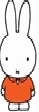 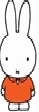 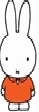 321 475 + 423 507 x 2
609 x 9 - 4845
843275 – 123568 x5
1306 x 8 + 24573
1168489
225435
35021
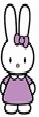 636
=
=
=
=
Nêu cách thực hiện các biểu thức?
Bài 3 Tính:
 a)  321 475 + 423 507 x 2  =
	  843275 -  123568 x 5   =
 b)  1306 x 8 + 24573  =
       609 x 9 – 4845   =
Bài 4  Một huyện miền núi có 8 xã vùng thấp và 9 xã vùng cao. Mỗi xã vùng thấp được cấp 850 quyển truyện ,mỗi xã vùng cao được cấp 980 quyển truyện .Hỏi huyện đó được cấp bao nhiêu quyển truyện?
Tóm tắt
          	 8 xã vùng thấp,mỗi xã  :  850 quyển truyện
         	 9 xã vùng cao,mỗi xã    :  980 quyển truyện
         	 Huyện đó                       :   ….. quyển truyện?
Bài giải :
        	Số quyển truyện 8 xã vùng thấp được cấp là:
               850 x 8  = 6800 (quyển truyện )
        	Số quyển truyện 9 xã vùng cao được cấp là:
                980 x 9  = 8820 (quyển truyện )
         	Số quyển truyện cả huyện được cấp là:
                6800 + 8820 = 15620 (quyển truyện )
                       Đáp số: 15620  quyển truyện
Cách khác: 
	Huyện đó được cấp số quyển truyện là:
	850 x 8 + 980 x 9 = 15 620 (quyển truyện )
	Đáp số : 15 620 quyển truyện
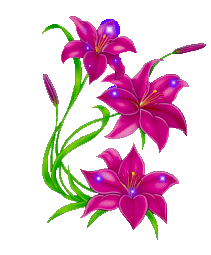 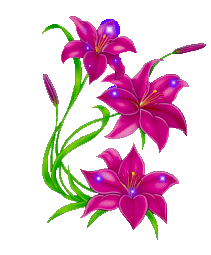 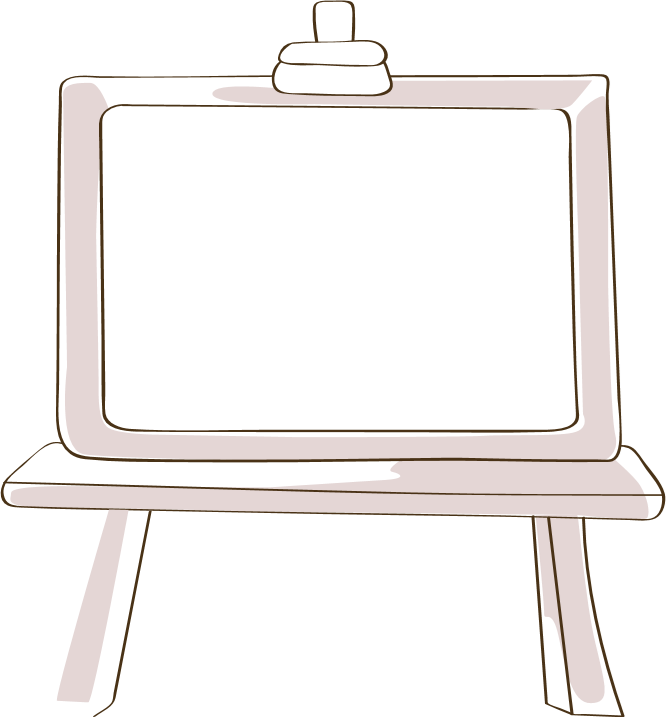 Cứ 1 người dân trên 18 tuổi cần tiêm 2 mũi vắc xin ngừa covid-19. Vậy 1209374 người thì cần bao nhiêu liều vắc xin?
Vận dụng